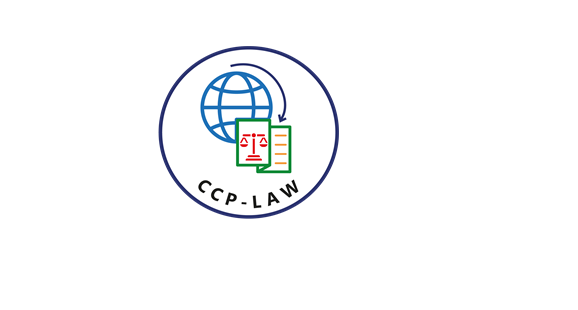 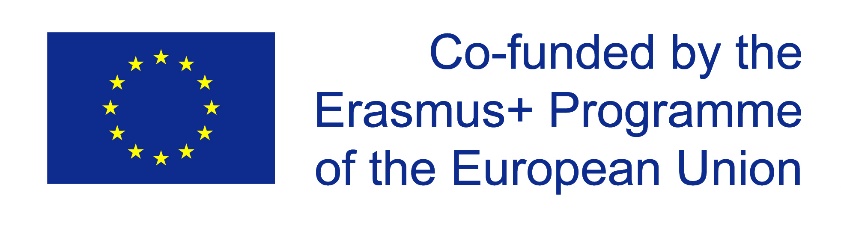 CCP-LAW
Curricula development on Climate Change Policy and Law
Subject title: Climate Change Policy
Instructor Name: Dr. Rahul Nikam
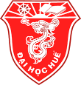 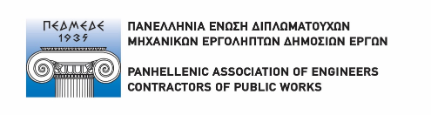 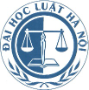 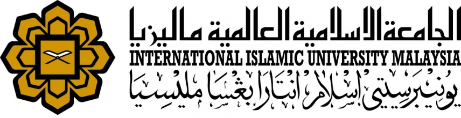 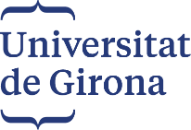 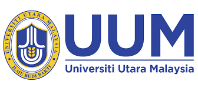 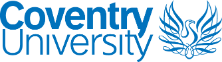 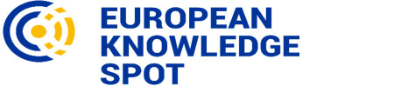 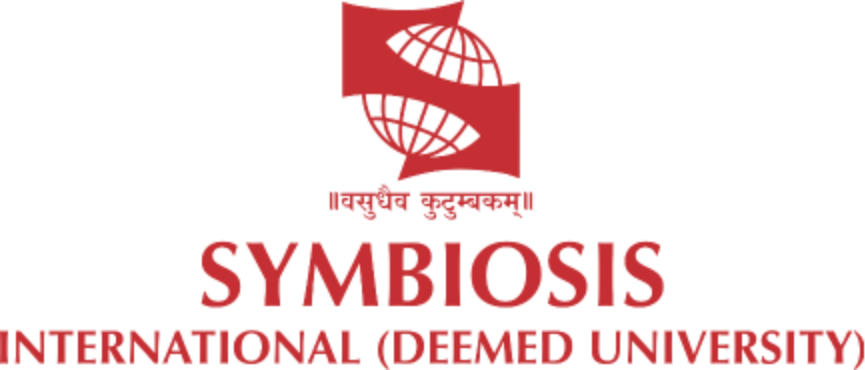 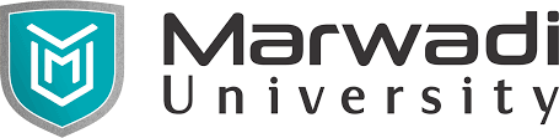 Project No of Reference: 618874-EPP-1-2020-1-VN-EPPKA2-CBHE-JP: 
The European Commission's support for the production of this publication does not constitute an endorsement of the contents, which reflect the views only of the authors, and the Commission cannot be held responsible for any use which may be made of the information contained therein.
Introduction-Green Politics and its Influence
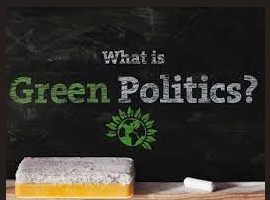 Green Politics and its Influence
Origins, applied Theory & State, Market, Community, Existing Unsustainability and Human Flourishing
Four Pillars into Ten Key Values and Green Theory in International Relations
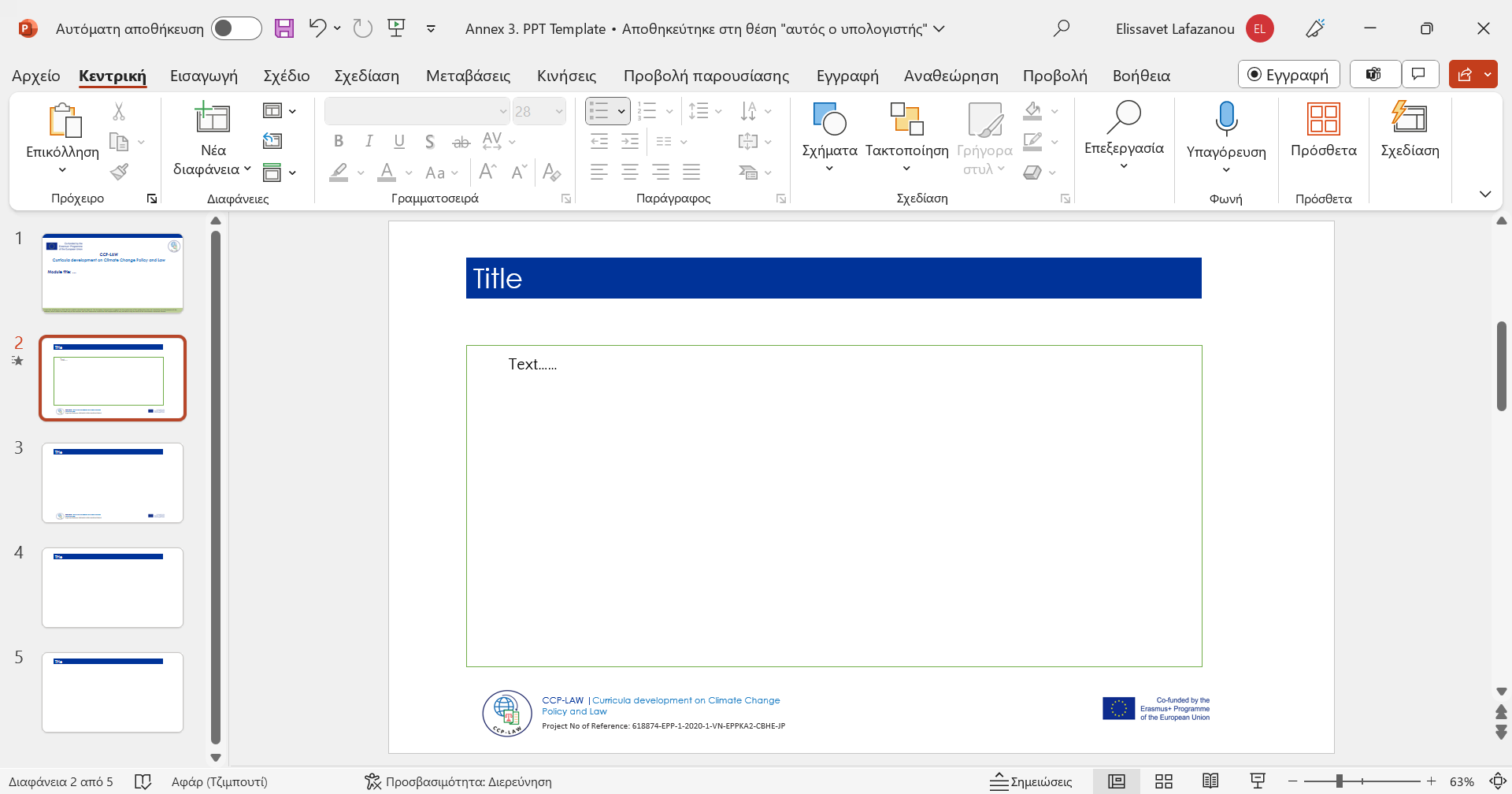 Introduction-Green Politics and its Influence
It claims to be focused on the very survival of the whole natural ecosystem of the planet.
In consequence, it also addresses the conditions for our biological continuance as a species.
From our own species’ perspective, green theory could thus be said to be articulating the conditions whereby further meaningful human life is possible.
Exactly how we address these conditions is not just a question of choice in a plural framework of values.
Environmental conditions are far too important for such a response.
Thus, green political theory often claims, with some justification, to be markedly different from most political theories to date.
It carries a health warning. This whole perspective gives green political theory a unique signature. The purpose of this chapter is to analyze this unique signature with particular reference to political theory.
Introduction-Green Politics and its Influence
The key element of this signature is ‘nature’. Green political theory conceives of itself as ‘green’, ‘environmental’, or ‘ecological’ because of its key focus on nature.
Nature is seen as a crucial entity in its own right – of which we are just a very minor part. Thus, green theory is not a conventional theory, disinterestedly examining the value status of the non-human world.
If this more conventional philosophical path were its sole brief, there would be no purpose in overtly labeling itself green, ecological, or environmental. Nature, qua green, is the key theme. The underlying issue therefore concerns the relation between nature and political theory.
If green theory does articulate the conditions of ecological and biological survival and flourishing, then politics must be imbricated, in the sense that how humans act politically has a crucial impact on nature and, thus, indirectly upon our survival as a species.
It follows that the character of politics itself would need to be adapted to the imperatives of green political theory. Green theory articulates a politics that is responsive to nature and therefore the conditions for human continuance. The same point would hold for green political economy.
Further reading
Green political theory by Andrew Vincent
https://www.researchgate.net/publication/327125044_Green_political_theory